ZIGANA MOUNTAIN
FACTS
Northern Turkey
2032 m
 Snow-covered 5 months a year
The Zigana Tunnel under the pass is one of longest tunnels in the country
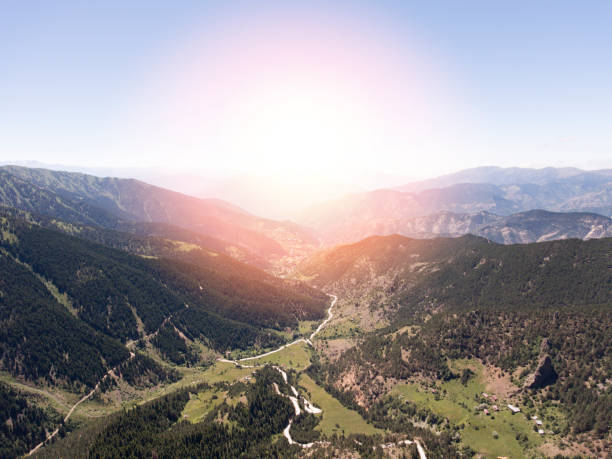 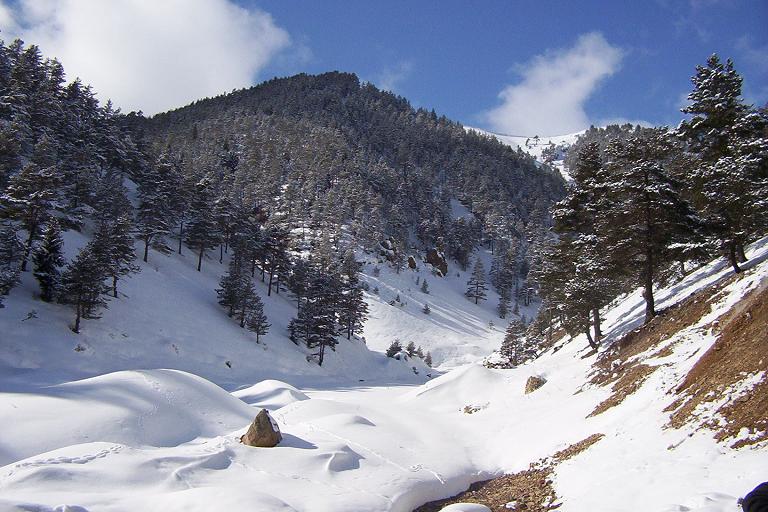 TOURISM IN ZIGANA MOUNTAIN
TOURISM
The village of Zigana southwest of the tunnel is a popular ski-resort
In closeness is Lake Limni
It's nearby Soumela monastery
On 25th January 2009, an avalanche killed 11 hikers on Mount Zigana
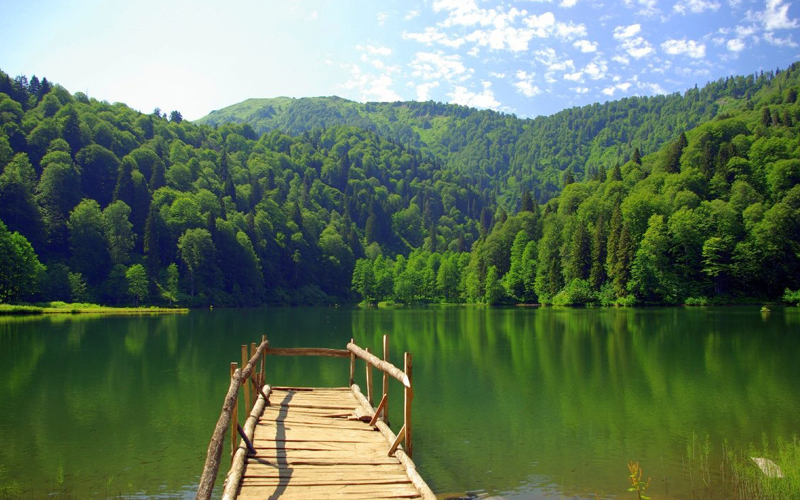 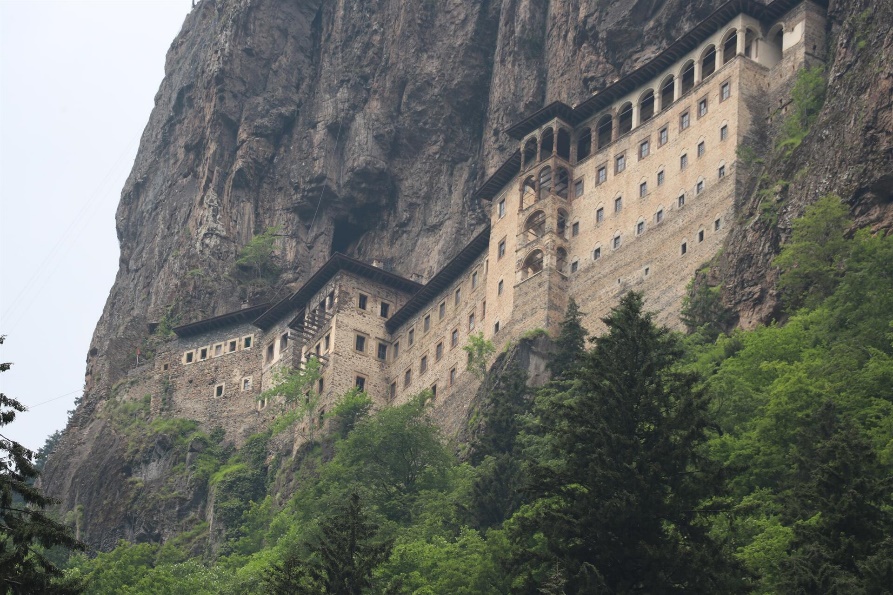 SOURCES
http://zh.trekearth.com/gallery/Middle_East/Turkey/photo1131218.htm
https://www.istockphoto.com/photo/view-from-the-top-of-the-zigana-mountain-gm827696154-134693849
https://heaventurizm.com/trip-to-trabzon-turkey/?lang=en
http://www.hurriyetdailynews.com/sumela-monastery-still-draws-visitors-to-trabzon-134362
http://freeweb.t-2.net/limbarskagora/
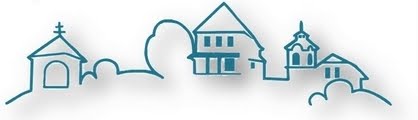 PLANTS IN ZIGANA MOUNTAIN
PLANTS
Lilium monadelphum var armenum – yellow flower, Marijn – pink and white flower, rose, Cyclamen parviflorum – it grows near the ground and it is pink colour, Campanula tridentata – it grows near the ground and it is white and purple colour, Dactylorhiza urvilleana – a tall violet flower. Near are pine and spruce trees. There is a lot of meadows. Due to the frozen soil layer (permafrost) of the root they cannot reach deeper layers of soil and receive water through capillarity.
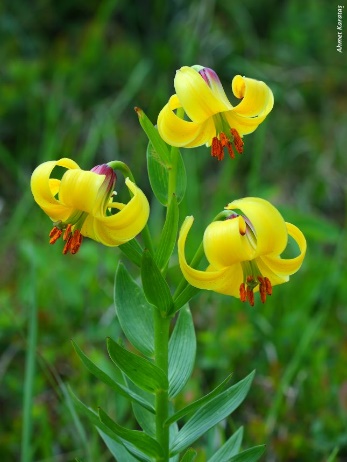 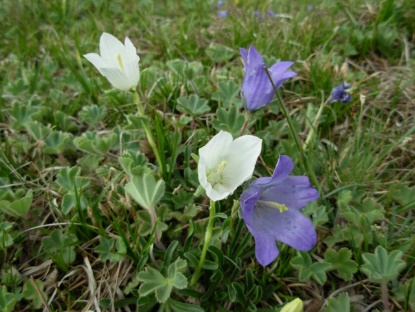 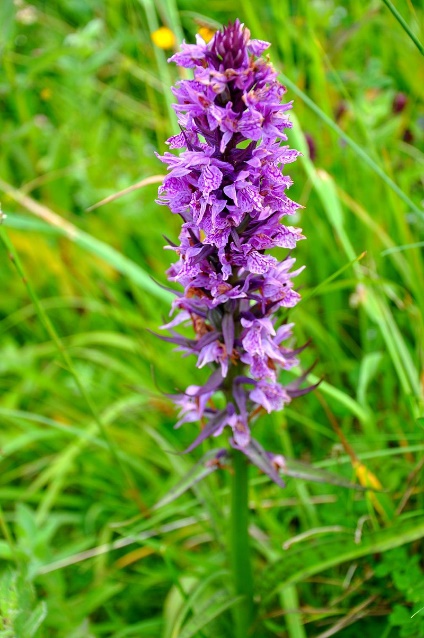 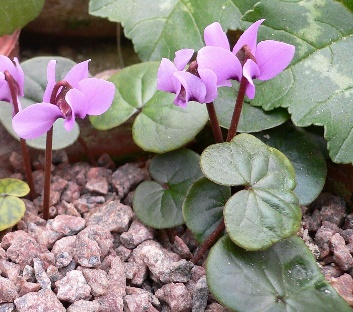 SOURCES
http://dogalhayat.org/property/zigana-zambagi/
https://en.wikipedia.org/wiki/Cyclamen_parviflorum#/media/File:Cyclamen_parviflorum.jpg
http://www.pavelkaalpines.cz/Photos/Turkey2010/campanulatridentataziganapassturkey.html
https://www.dailysabah.com/travel/2018/11/19/enjoy-nature-extreme-sports-at-lake-limni-and-mount-zigana
CLIMATE
Jakob Trojer
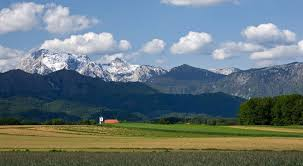 Precipitations
There is 41 mm of rain in January, 32 mm of rain in February61 mm of rain in April, 75 mm of rain in May, 58 mm of rain in June, 19 mm of rain in July, 19 mm of rain in August, 29 mm of rain in September, 50 mm of rain in October 50 mm of rain in November and 51 mm of rain in December.61 mm of rain in April, 75 mm of rain in May, 58 mm of rain in June, 19 mm of rain in July, 19 mm of rain in August, 29 mm of rain in September, 50 mm of rain in October 50 mm of rain in November and 51 mm of rain in December.
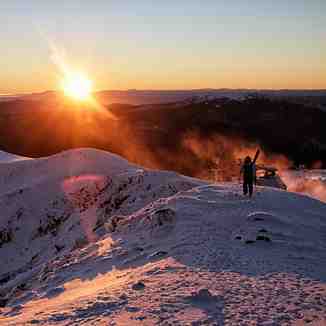 Temperature
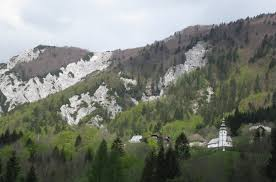 There are from -2C ° in January and 19C ° in July and August.
There is a sub-polar climate.
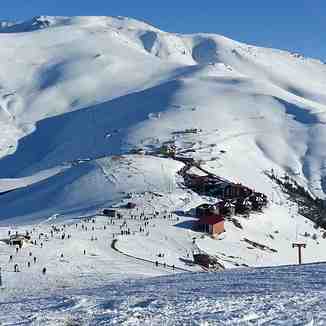 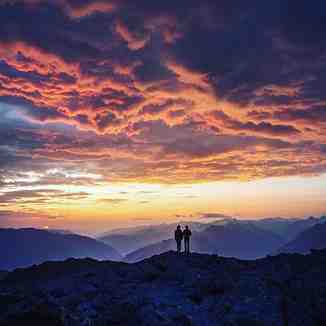